برنامه گسترش مراقبت های اولیه سلامت برای تحقق پوشش همگانی سلامت در مناطق شهری
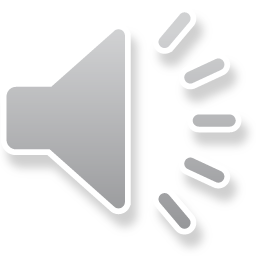 مشخصات سند

مشخصات بسته آموزشی

حیطه درسی : 
مبانی بهداشت و کار در روستا

تاریخ آخر بازنگری:
  99/2/20
       
نام فایل:
MR – barnameh gostarsh phc  dar manategh shahri , iedi1
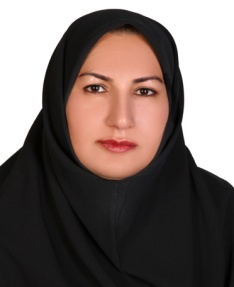 نام و نام خانوادگی: آرزو  سعادتیمدرک تحصیلی: کارشناس ماماییموقعیت اشتغال سازمانی مدرس:مدیر مرکز آموزش  بهورزی شهرستان بوکان دانشگاه علوم پزشکی و خدمات بهداشتی درمانی آذربایجان غربی
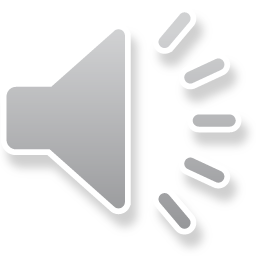 اهداف آموزشی
انتظار می رود فراگیر پس از مطالعه این درس بتواند :
تعاریف مناطق حاشیه شهری، خدمات سلامت ... را بیان نماید . 
بسته های خدمات در برنامه پزشک خانواده شهری را توضیح دهد. 
پرونده الکترونیکی سلامت و پرونده خانوار را توضیح دهد . 
ساختار ارائه مراقبت های اولیه سلامت را بیان نماید.
جمعیت هدف در برنامه پزشک خانواده شهری را نام ببرد .
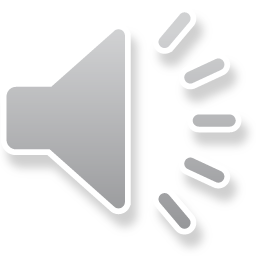 فهرست  عناوین
1. مناطق حاشیه شهری 
2. خدمات سلامت
3. خدمات همگانی سلامت
4. مراقبت های اولیه سلامت
5. خدمات بهداشت عمومی
6. ارجاع در نظام ارائه خدمات سلامت 
7. سطح بندی در نظام ارائه خدمات سلامت
8. تیم سلامت 
9. مراقب سلامت
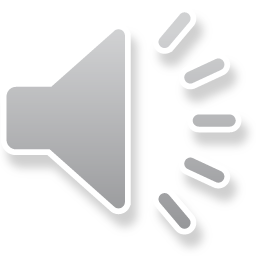 فهرست  عناوین
10. بسته خدمات سلامت در برنامه پزشک خانواده شهری 
11. پرونده الکترونیکی سلامت و پرونده خانوار 
12. جمعیت هدف
13. ساختار ارائه مراقبت های اولیه سلامت 
14. سطوح پایش و ارزشیابی در برنامه پزشک خانواده شهری
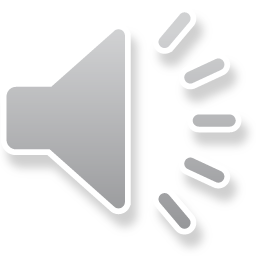 آشنایی با برنامه خدمات جامع سلامت شهری
تعاریف :
1-مناطق حاشیه شهری ( سکونتگاه غیر رسمی/غیر مجاز)
بافت‌های فرسوده و تاریخی، کاربری های غیرمعمول شهری مانند زندان ها، خوابگاه ها، پادگان ها و مناطقی هستند که عمدتاً مهاجرین روستایی و تهیدستان شهری را در خود جای داده‌اند وبدون مجوز و خارج از برنامه‌ریزی رسمی و قانونی توسعه شهری در درون یا خارج از محدوده قانونی شهرها بوجود آمده اند. جمعیت این مناطق بر اساس سر شماری سال 1393وزارت بهداشت بالغ بر 10 میلیون نفر است.
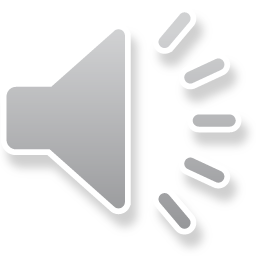 تعریف : خدمات سلامت
2-خدمات سلامت :
فعالیت‌هایی است که منجر به ارتقای سلامت، پیشگیری، تشخیص، درمان و مراقبت از ناخوشی و بیماری، جراحت و سایر اختلالات جسمی، روانی، اجتماعی و [معنوی] در انسان می‌شود.

مجموعه فعالیت‌ها و فرایند‌هایی است که بستر لازم به منظور حصول سلامت همه جانبه را برای فرد و اجتماع فراهم می‌كند.
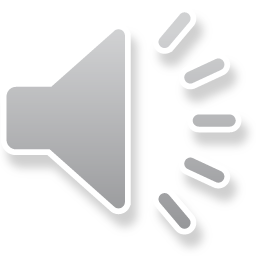 تعریف خدمات همگانی سلامت
3-خدمات همگانی سلامت :
خدماتي که بدون توجه به سن، جنسيت، نژاد، مليت، قوميت، معلوليت، دين و مذهب در دسترس آحاد مردم قرار داده مي‌شود. خدمات همگاني به اين معنا نيست که همه افراد، تحت پوشش تمامي خدمات قرار مي‌گيرند؛ خدمات همگاني سلامت با سه بعد زير تعريف مي‌شوند:
وسعت خدمات (پوشش جمعیت)
نوع خدمات (بسته خدمت جامع و ادغام یافته)
پوشش هزینه
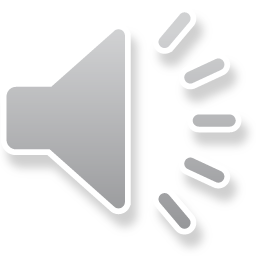 تعریف مراقبت های اولیه سلامت (PHC)
4-مراقبت های اولیه سلامت :
خدمات اساسی سلامت مبتنی بر روش‌های کاربردی، از نظر علمی معتبر و از نظر اجتماعی پذیرفتنی است، که از طریق مشارکت کامل افراد و خانواده‌ها در دسترس همگان قرار می‌گیرند. این مراقبت ها اولین سطح تماس افراد، خانواده و جامعه با نظام سلامت کشور است و خدمات سلامت را تا آنجا که ممکن است به جایی که مردم در آن زندگی و کار می‌کنند، نزدیک می‌کند و نخستین جزء فرایند مراقبت مستمر سلامت را تشکیل می‌دهد.
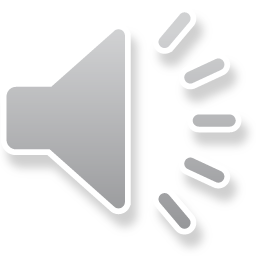 تعریف خدمات بهداشت عمومی
5-خدمات بهداشت عمومی :
خدمات سلامت هستند که کل جمعیت را هدف قرار می دهند. همچون تحلیل وضعیت سلامت، نظام مراقبت سلامت، توانمندسازی، آموزش وارتقای سلامت واجرای برنامه ملی خودمراقبتی، ترویج سلامت، خدمات پیشگیری، کنترل بیماری های واگیردار، بیماری های غیرواگیر، بهداشت محیط، آمادگی و پاسخ در بحران و بهداشت حرفه ای
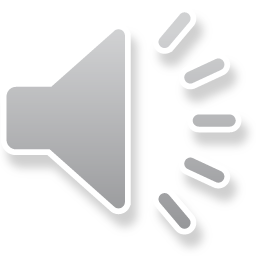 تعریف ارجاع و سطح بندی در نظام ارائه خدمات
6-ارجاع درنظام ارائه خدمات سلامت : 
فرآیندهایی است که نحوه ارتباط فرد با نظام سلامت و استفاده وی از سطوح خدمات این نظام را تعیین می‌کند. ارجاع درون سطح به عنوان ارجاع افقی و ارجاع در بین سطوح به عنوان ارجاع عمودی نامیده می‌شود.
7- سطح بندی درنظام ارائه خدمات سلامت : 
خدمات و مراقبت های سلامت در دو سطح در اختیار افراد و جامعه تحت پوشش گذاشته می شود .
1- سطح اول ( پایگاه سلامت ، مرکز خدمات جامع سلامت )
2- سطح دوم (شامل خدمات تخصصی و فوق تخصصی )
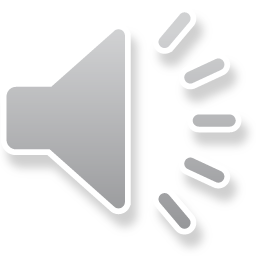 تعریف تیم سلامت
8- تیم  سلامت :
گروهی از صاحبان دانش و مهارت در حوزه خدمات بهداشتی و درمانی هستند که بسته خدمات پایه سلامت را در اختیار افراد قرار میدهند . اعضای تیم سلامت شامل:
 پزشک، مراقب سلامت، کاردان/کارشناس بهداشت محیط و بهداشت حرفه ای،کارشناس تغذیه و رژیم درمانی، کارشناس سلامت روان، پرستار/بهیار، پذیرش، و در صورت لزوم دندانپزشک، مراقب سلامت دهان و نمونه گیر آزمایشگاهی یا کارکنان آزمایشگاه هستند.
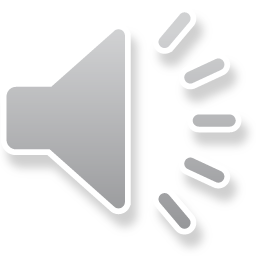 تعریف مراقب سلامت
9- مراقب سلامت : 
فردیست با مدرک تحصیلی کاردانی یا کارشناسی در رشته های بهداشت خانواده، بهداشت عمومی، پرستاری، مامایی و مبارزه با بیماری ها (درمورد مردان) که پس از طی دوره آموزشی تعریف شده ، به فردی چندپیشه به نام"مراقب سلامت" تبدیل می­شود.
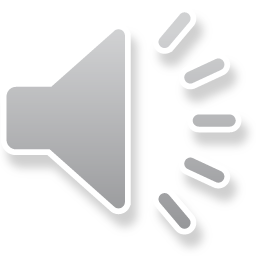 بسته خدمات سلامت در PHC شهری
10. بسته خدمات سلامت در برنامه پزشک خانواده شهری :
10-1-خدمات سلامت عمومی 
10-2-خدمات مراقبت های اولیه سلامت فردی 
10-3-بسته خدمات درمانی 
10-4-سایر خدمات سلامت ( حسب مورد )
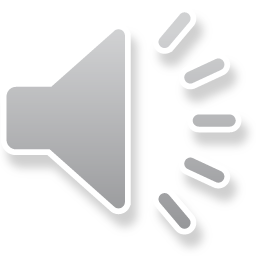 پرونده الکترونیکی سلامت و پرونده خانوار
پرونده الکترونیکی سلامت خانوار مبتنی بر شناسه کد (شناسه) ملی برای هر ایرانی و غیرایرانی ایجاد می‌شود و همه اطلاعات مربوط به سلامت وی، قبل از تولد تا پس از مرگ، در آن ثبت می‌گردد.

با استفاده از رمز عبور و الزامات ضروری و حفظ حریم خصوصی، امکان دسترسی به اطلاعات  پرونده سلامت توسط مراقب سلامت وی، پزشک معالج او یا سایر افراد ذیصلاح مطابق سطح دسترسی تعریف شده توسط معاونت بهداشت وزارت متبوع در سراسر کشور ایجاد خواهد شد.

 پرونده توسط مراقب سلامت مسوول آن خانوار در سامانه تشکیل و تکمیل می شود و فرم های هر پرونده برحسب شرایط افراد تشکیل دهنده خانوار منطبق با برنامه های خدمتی تعریف شده در بسته خدمت خواهد بود.
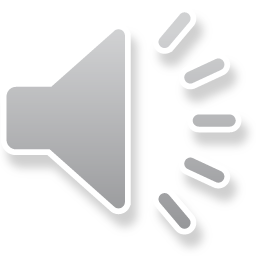 جمعیت هدف
جمعیت هدف این برنامه شامل جمعیت ساکن در مناطق شهری است که بر اساس اجرا ، در 2 گروه زیر فازبندی شده اند :
جمعیت مناطق حاشیه نشین و سکونتگاه های غیر رسمی.
جمعیت شهر های بالای 20 هزار نفر
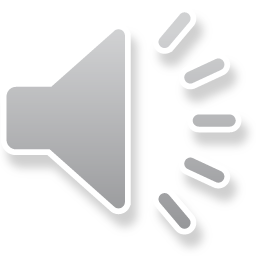 ساختار ارائه مراقبت های اولیه سلامت
1- پایگاه سلامت :
براساس تراکم جمعیت بازای هر 6 تا 2۰ هزار نفر در منطقه (متوسط برای جمعیت 12500 نفر) راه اندازی می شود.

2- مرکز خدمات جامع سلامت :
بازای هر 2 تا 8 پایگاه سلامت (جمعیت 25 تا 100 هزار نفر جمعیت
باتوجه به دسترسی مردم و تراکم جمعیت بطوریکه میانگین جمعیت
مراکز در شهرهای عادی حدود 40000 نفر و در مورد  کلانشهرها
 این میانگین حدود 60هزار نفر خواهد بود)
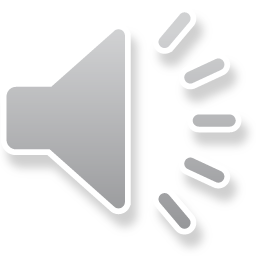 سطوح پایش و ارزشیابی در برنامه پزشک خانواده شهری
پایش وارزشیابی برنامه پزشک خانواده شهری در4 سطح انجام می گیرد:
پایش و نظارت توسط مرکز خدمات جامع سلامت 
پایش و نظارت توسط مرکز بهداشت شهرستان 
پایش و ارزشیابی توسط معاونت بهداشتی استان 
پایش و ارزشیابی توسط مرکز مدیریت شبکه
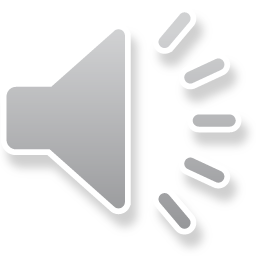 خلاصه مطالب و نتیجه گیری
خدمات سلامت فعالیت‌هایی است که منجر به ارتقای سلامت، پیشگیری، تشخیص، درمان و مراقبت از ناخوشی و بیماری، جراحت و سایر اختلالات جسمی، روانی، اجتماعی و [معنوی] در انسان می‌شود.

ساختار ارائه مراقبت های اولیه سلامت در شهر شامل پایگاه سلامت و مرکز خدمات جامع سلامت شهری است.

بسته خدمات سلامت در برنامه پزشک خانواده شهری شامل 4 حیطه می باشد. ( عمومی، فردی، درمانی، سایر خدمات )
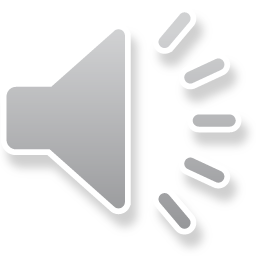 پرسش و تمرین
بسته خدمات سلامت در برنامه پزشک خانواده شهری را توضیح دهید.
ساختار ارائه مراقبت های اولیه سلامت را در برنامه پزشک خانواده شهری را توضیح دهید.
پرونده الکترونیکی سلامت و پرونده خانوار را توضیح دهید. 
سطوح پایش و ارزشیابی در برنامه پزشک خانواده شهری را نام ببرید.
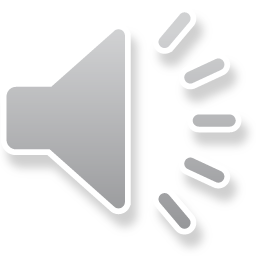 فهرست منابع
1- مرکز مدیریت شبکه، برنامه گسترش مراقبت های اولیه سلامت برای تحقیق پوشش همگانی سلامت در مناطق شهری مرداد 1396 نسخه 04
2- مرکز مدیریت شبکه، برنامه گسترش مراقبت های اولیه سلامت برای تحقیق پوشش همگانی سلامت در مناطق شهری، نسخه خرداد 97
3- مرکز مدیریت شبکه، اصلاحیه دستورالعمل اجرایی برنامه در مناطق حاشیه شهرها و شهرهای بالای 20 هزار نفر، نسخه تیر 98
نظرات و پیشنهادات
لطفا نظرات و پیشنهادات خود را پیرامون این بسته آموزشی را به ادرس زیر ارسال کنید :

دانشگاه علوم پزشکی ارومیه 
مرکز آموزش بهورزی و باز آموزی برنامه های سلامت شهید عباسی شهرستان  بوکان واقع در خیابان استاد هیمن – کوچه لاچین 3 
Email:phc_gostaresh@umsu.ac.ir